Časopis Sociální práce | Sociálna prácaCzech and Slovak Social Work Journal
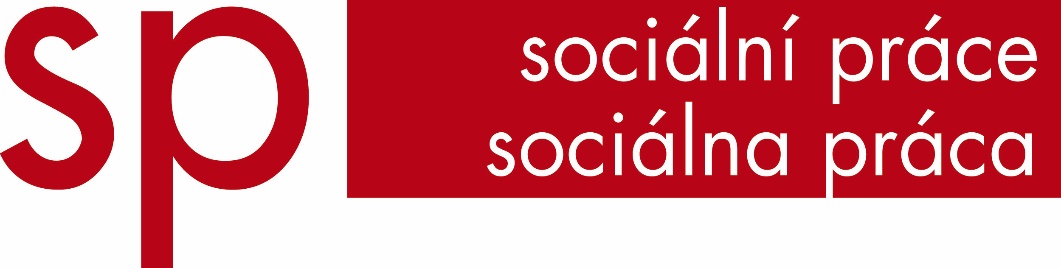 Asociace vzdělavatelů v sociální práci, z.s., Joštova 10, 602 00 Brno
Časopis Sociální práce | Sociálna práca …
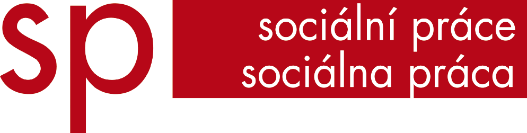 je česko-slovenský odborný časopis, který spojuje témata pro teorii, praxi a vzdělávání v sociální práci

jeho součástí je
tištěná a online akademickáčást,
online publicisticko-praktickáčást (články, výzkumy, aktuality,recenze, …).
texty v českém, slovenskéma anglickém jazyce.
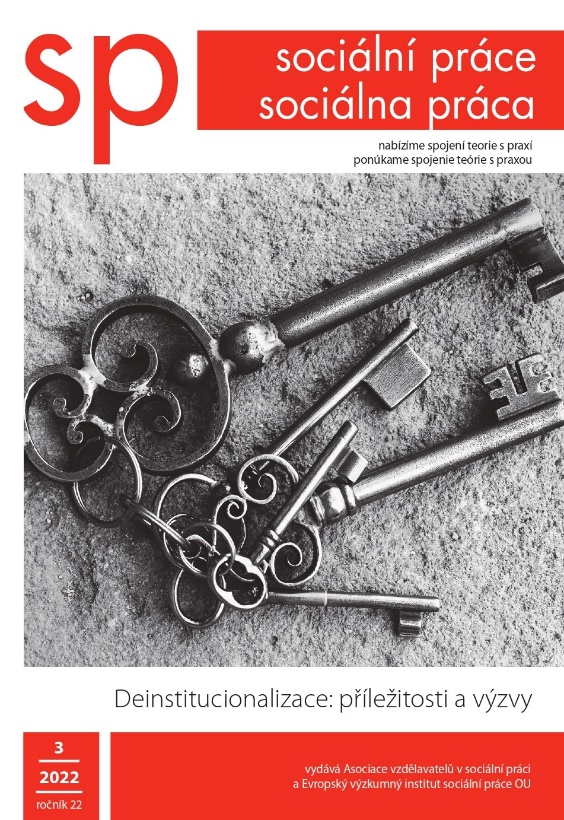 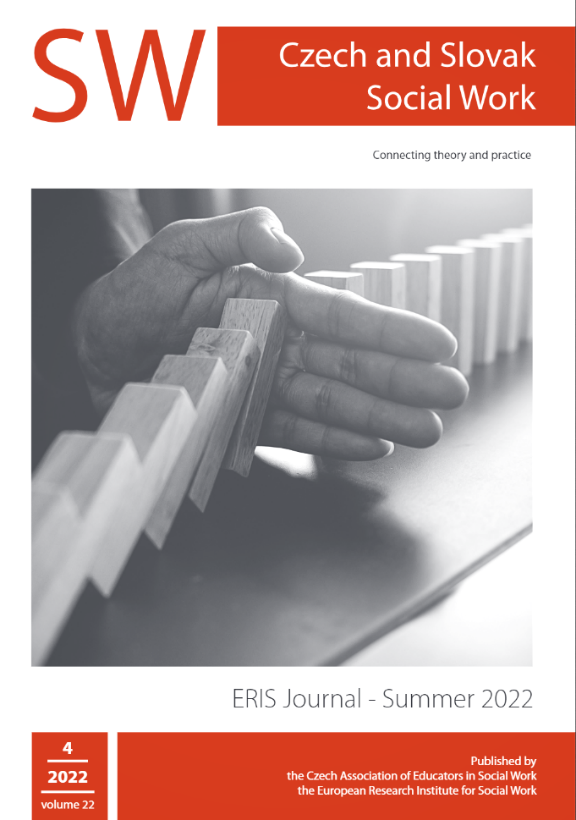 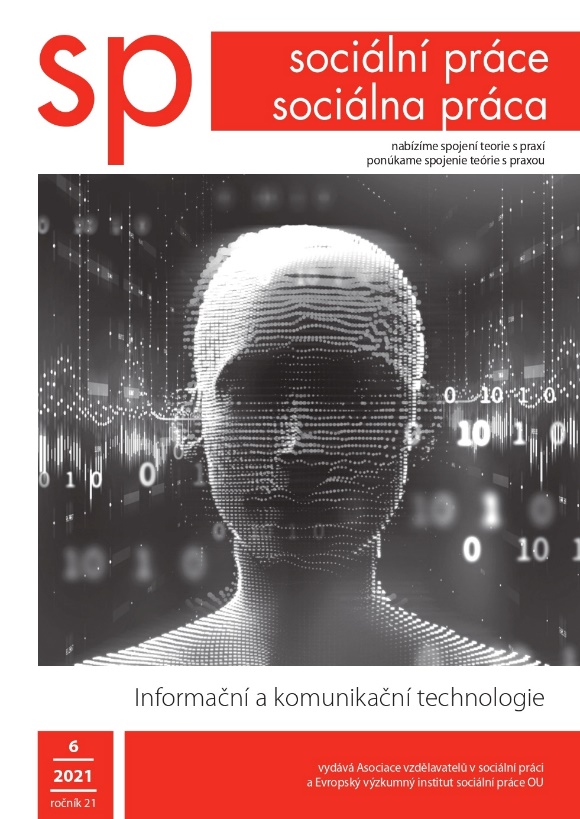 www.socialniprace.cz
‹#›
Jakým tématům se budou věnovatnejbližší čísla časopisu?
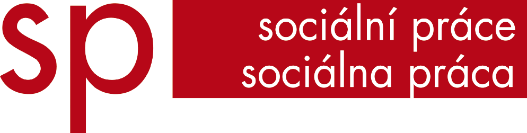 5/2023 – Oběti a pachatelé, vyjde 30.9.2023
6/2023 – Sociální práce a duševní zdraví, vyjde 31. 12. 2023
prakticko-publicistické texty lze posílat do 30. 10. 2023
1/2024 – ERIS Journal – Winter 2023 – Participation: A path to Inclusion, vyjde 28. 2. 2024
příjem akademických textů již uzavřen
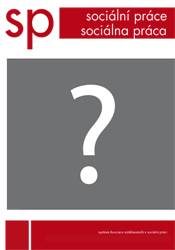 www.socialniprace.cz
‹#›
Jakým tématům se budou věnovatnejbližší čísla časopisu?
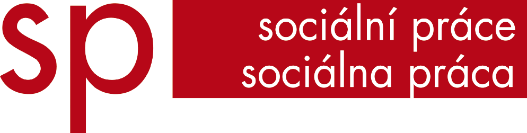 2/2024 – Proměny sociální práce v sociálně-právní ochraně dětí
příjem akademických textů již uzavřen
prakticko-publicistické texty lze posílat do 31. 1. 2024
3/2024 – Pohled lidí se zkušeností
akademické texty lze posílat do 30. 10. 2023
prakticko-publicistické texty lze posílat do 30. 4. 2024
5/2023 – ERIS Journal - Summer 2024
akademické texty lze posílat do 31. 1. 2024
Další čísla naleznete v edičním plánu na webu časopisu
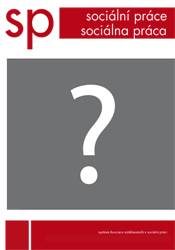 www.socialniprace.cz
‹#›
Staňte se součástí komunity
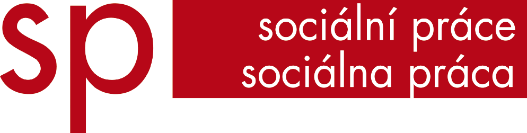 Připojte se do komunity stovek sociálních pracovnic a pracovníků – objednejte si své roční předplatné časopisu!

Nabízíme předplatné „na míru“ pro srdcařky a srdcaře, studující, organizace, jednotlivce i ty, kteří šetří přírodu.
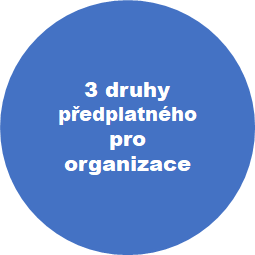 ♥
srdcařské předplatné
♥
předplatné jen pro vás
studentské předplatné
elektronické předplatné
www.socialniprace.cz
‹#›
Máme předplatné pro všechny
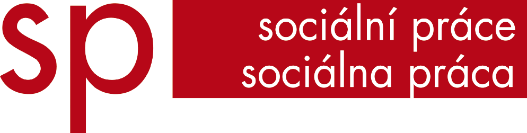 předplatné pro organizace

od 1 399 Kč
Roční předplatné pro organizace a instituce obsahuje:
6x akademické číslo – 4x české číslo v tištěnéa elektronické verzi, 2x anglické číslo pouzev elektronické verzi,
12měsíční přístup k elektronickému archivu všech akademických a publicisticko-praktických textů.
Předplatné pro malý tým (1–5 lidí) za 1 399 Kč
1 výtisk každého čísla
5 přístupů do online archivu časopisu
Předplatné pro střední tým (6–10 lidí) za 2 699 Kč
1 výtisk každého čísla
10 přístupů do online archivu časopisu
Předplatné pro velký tým (11–20 lidí) za 5 199 Kč
1 výtisk každého čísla
20 přístupů do online archivu časopisu
www.socialniprace.cz
‹#›
Máme předplatné pro všechny
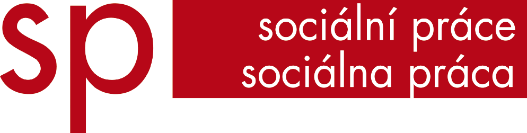 předplatné jen pro vás

799 Kč
Roční předplatné pro jednotlivce obsahuje:
6x akademické číslo – 4x české číslo v tištěnéa elektronické verzi, 2x anglické číslo pouzev elektronické verzi,
12měsíční přístup k elektronickému archivu všech akademických a publicisticko-praktických textů.
elektronické předplatné

599 Kč
Roční elektronické předplatné obsahuje vše výše zmíněné kromě tištěných čísel do schránky.
www.socialniprace.cz
‹#›
Máme předplatné pro všechny
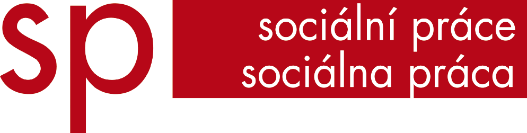 studentsképředplatné

399 Kč
Roční předplatné pro všechny studující, které obsahuje:
6x akademické číslo – 4x české číslo a 2x anglické číslo pouze v elektronické verzi = přístup kdykoli, odkudkoli.
12měsíční přístup k elektronickému archivu všech akademických a publicisticko-praktických textů.
Předplatné je možné objednat na základě platného ISIC/potvrzení o studiu.
www.socialniprace.cz
‹#›
Máme předplatné pro všechny
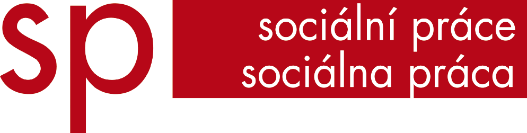 ♥
srdcařské předplatné

599 Kč
Roční předplatné pro ty, kteří milují (S)sociální práci obsahuje navíc dárky z českých sociálních podniků, redakce časopisu a spolupracujících nakladatelství.
Pořídíte jej za doplatek 599 Kč k jinému předplatnému.
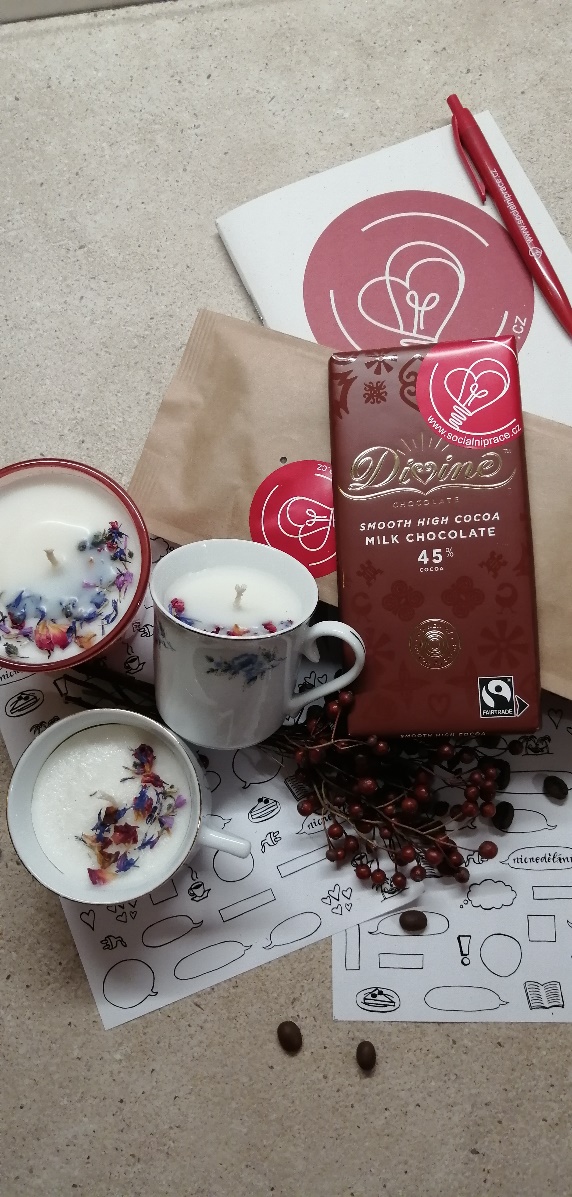 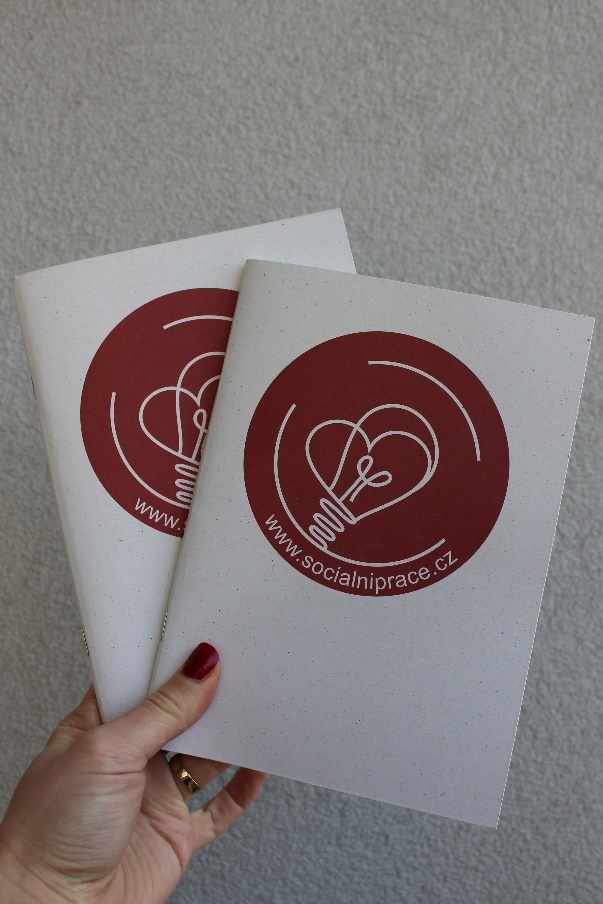 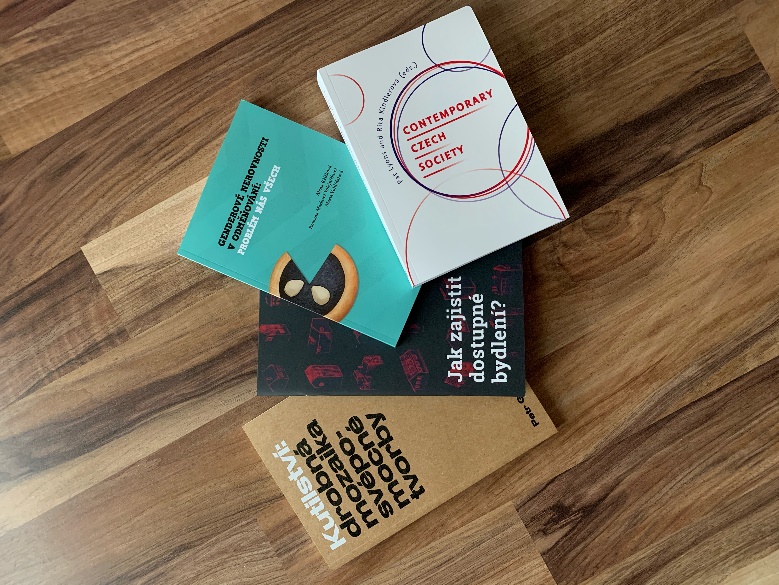 www.socialniprace.cz
‹#›
Máme předplatné pro všechny
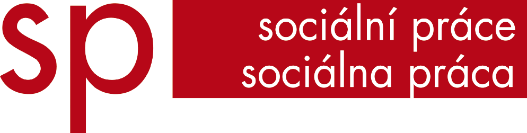 ♥
srdcařské předplatné

599 Kč
Dárky navíc:

balíček fair trade a bio kávy,
fair trade a bio čokolády,
knihy od Nakladatelství Portál,Grada Publishing a dalších,
sešit a propiska z recyklovanýchmateriálů z chráněné dílny sociálního 
   podniku EMIT–CZ,
doplňky do kanceláře s motivy Markéty Rokoské Tunkové,
ručně vyráběné dárky přímo z redakce časopisu.
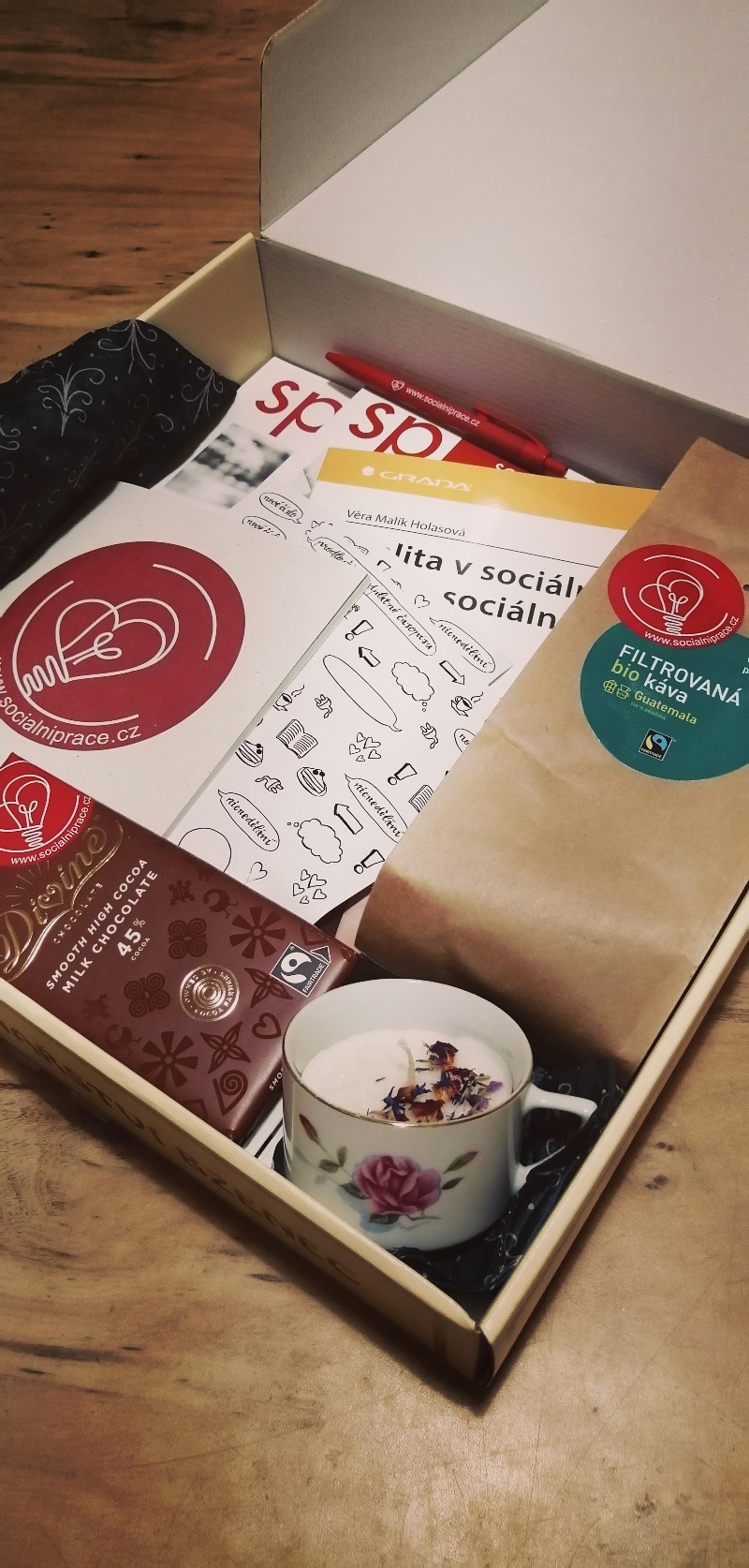 www.socialniprace.cz
‹#›
Vyberte si své předplatné
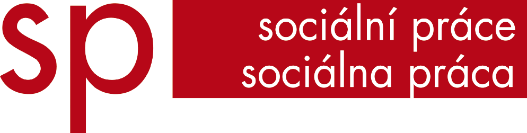 Podívejte se na www.socialniprace.cz/predplatne kde najdete další informace o všech typech předplatného a jak je pořídit.
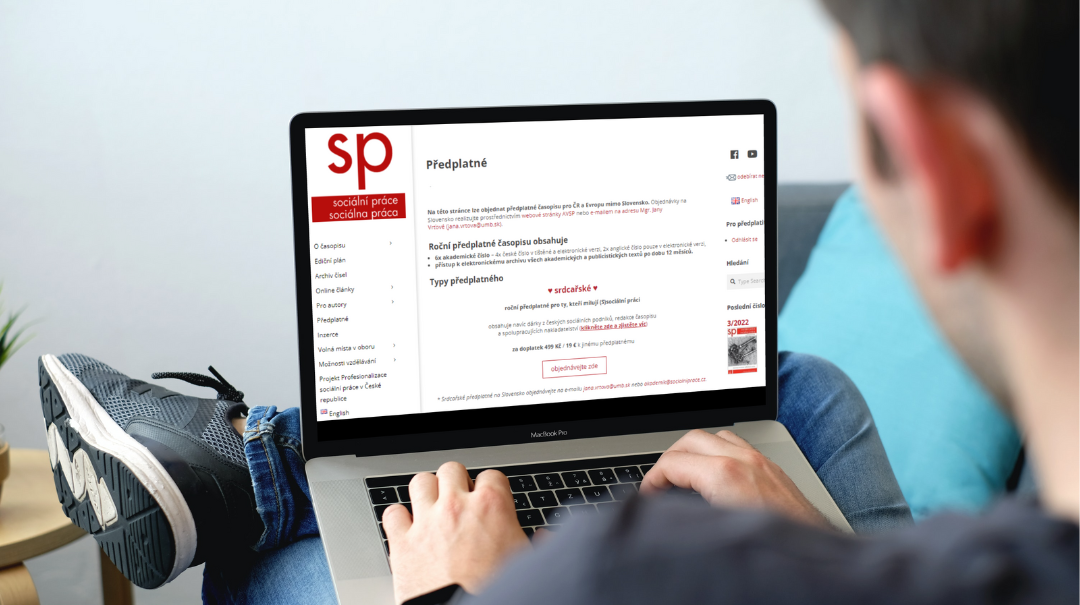 www.socialniprace.cz
‹#›
Časopis Sociální práce | Sociálna prácaCzech and Slovak Social Work Journal
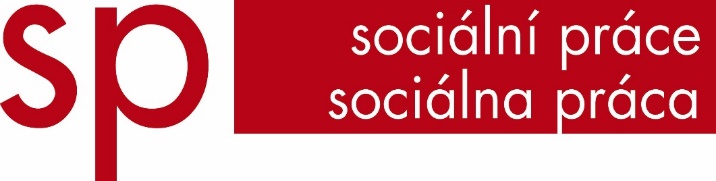 Sledujte nás na sociálních sítích a na webu!
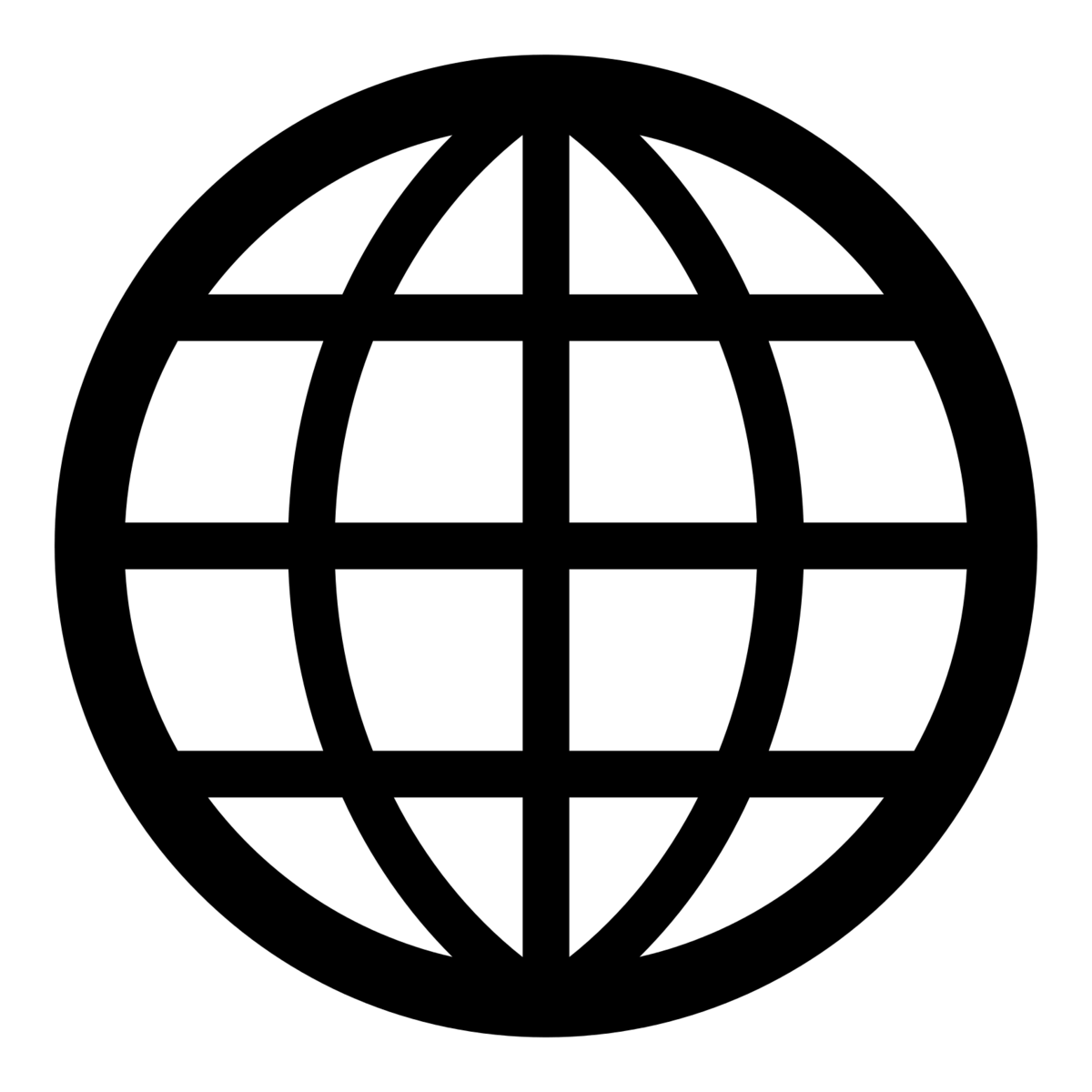 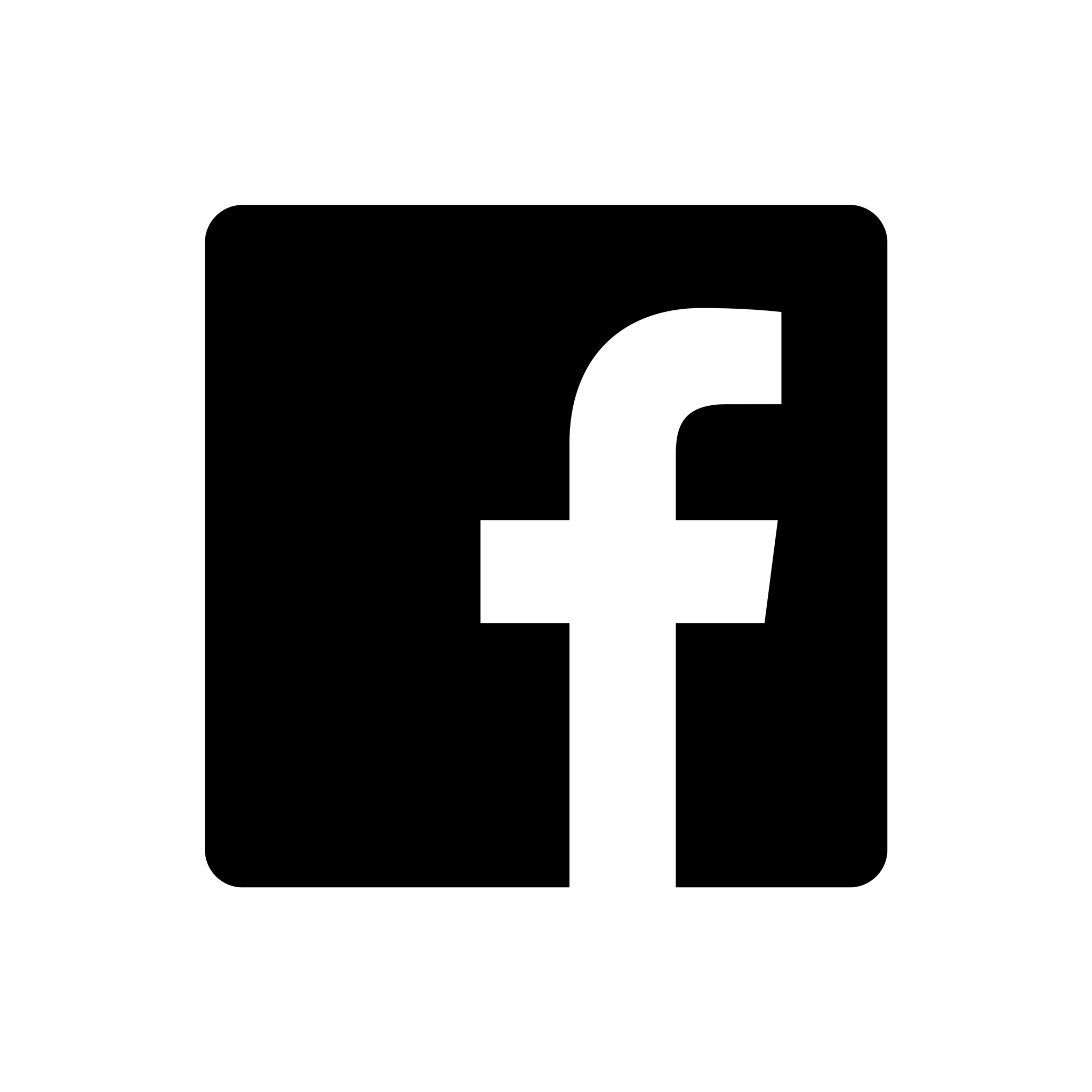 www.socialniprace.cz
Sociální práce | Sociálna práca
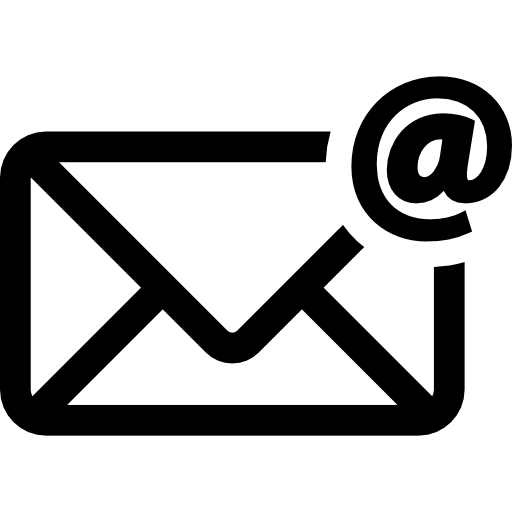 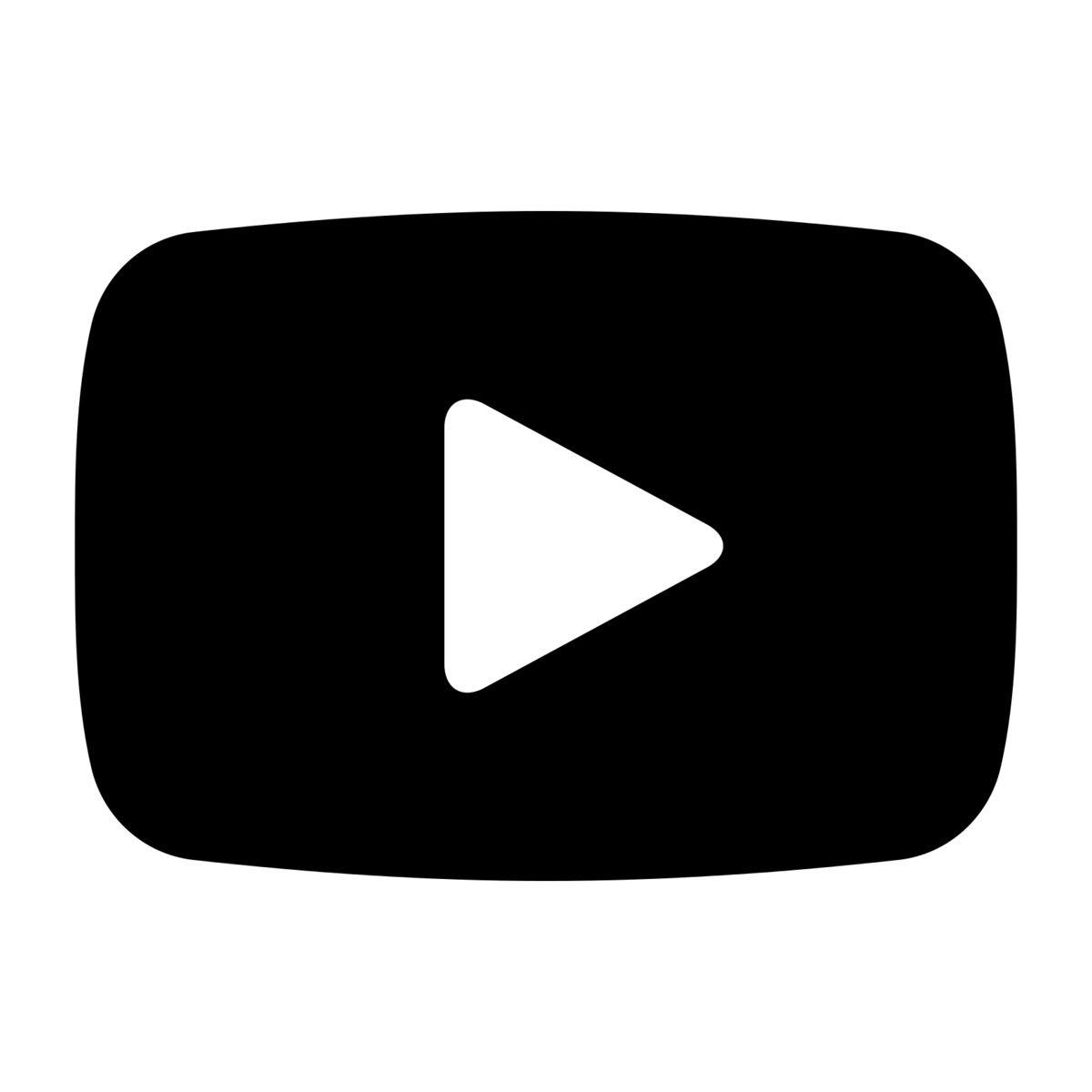 Sociální práce / Sociálna práca
socialniprace@socialniprace.cz
Asociace vzdělavatelů v sociální práci, z.s., Joštova 10, 602 00 Brno